Black Film Center/Archive
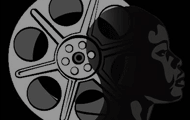 Richard E. Norman and Race Filmmaking
Ronda L. Sewald, Archivist
rsewald@indiana.edu
Wells Library, Rm. 044
Appointments: M-F @ 9-4:30
Black Film Center/Archive
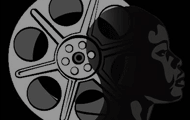 History of the Black Film Center/Archive
Founded in 1981 by Dr. Phyllis Klotman
IU Professor of African and African American Diaspora Studies
Research area in film but had problem locating sources
Couldn’t find a Black Film Archives, so she decided to build her own
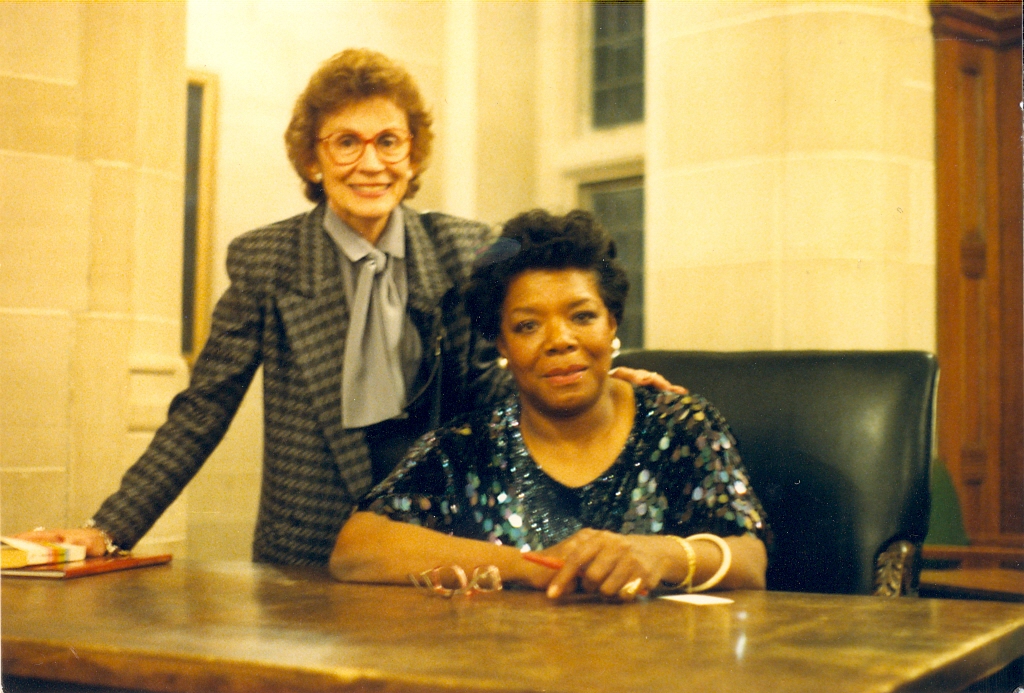 BFC/A founding director Phyllis Klotman with former US poet laureate, Maya Angelou
Black Film Center/Archive
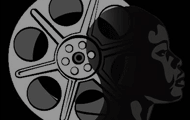 Formats
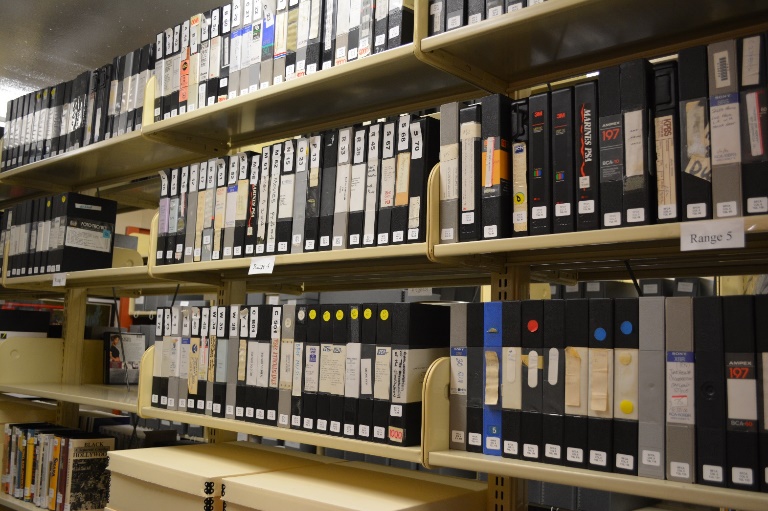 Films (16 mm and 35 mm)
Posters
Lobby cards
Pressbooks and press kits
Oral history, interview, and lecture recordings with filmmakers and artists
Papers of filmmakers
Organizational records (Black Filmmakers Hall of Fame)
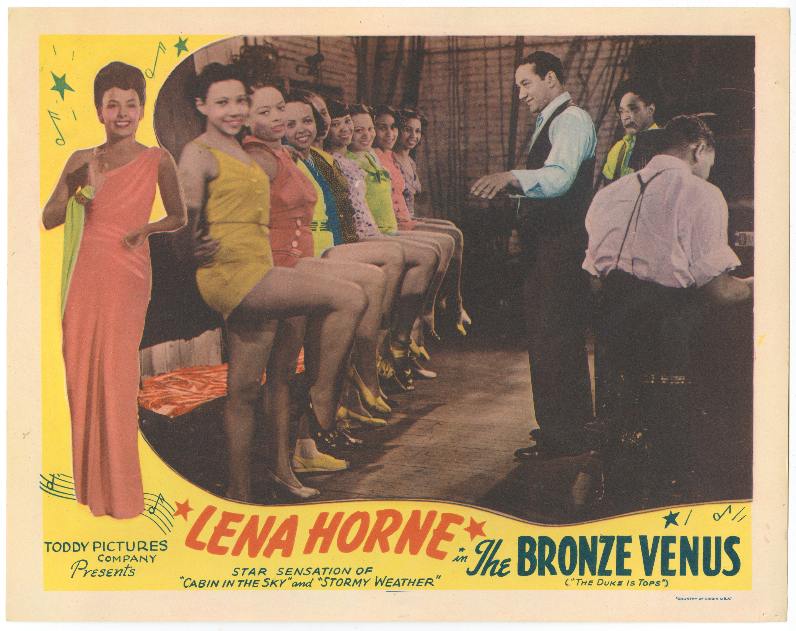 Black Film Center/Archive
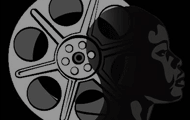 Richard E. Norman and Race Filmmaking Collection
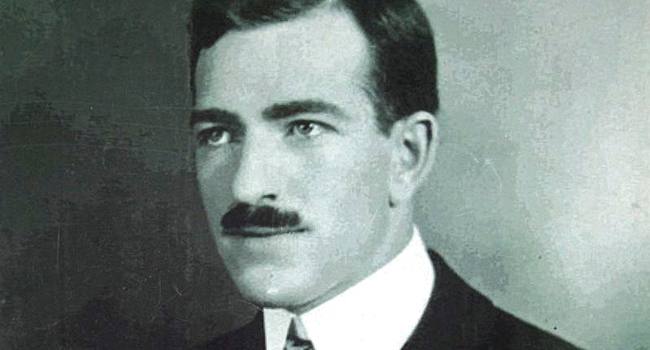 White producer of silent films
Active in film production 1912-1928
Produced silent films 
Distributed primarily in the South or through 3rd parties
Full distribution territory ranged from New York to Texas
Distributed films for other directors
Black Film Center/Archive
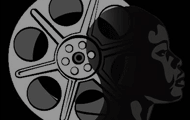 Notable Things about Norman
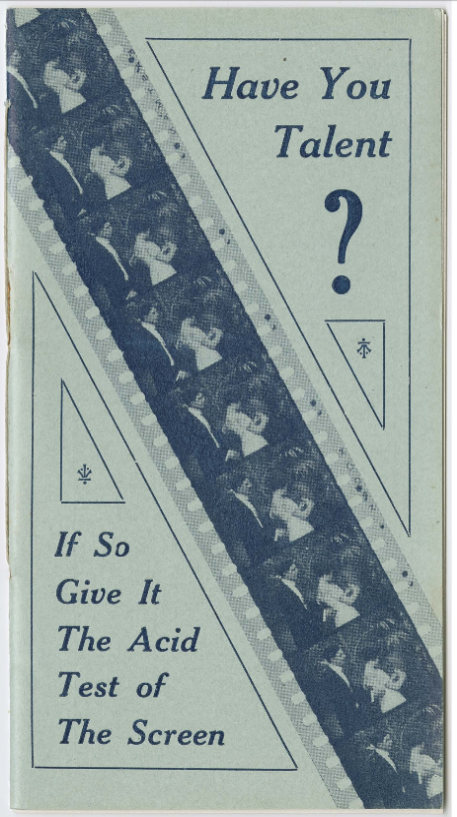 Home talent pictures
Worked with black and white casts
Created and distributed early race films
Kept everything
Receipts, censorship records, publicity, correspondence, etc.
Black Film Center/Archive
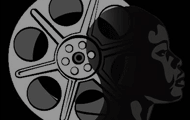 Norman Films with Black Casts
The Green Eyed Monster (ca. 1916)
The Bull-Dogger (1921)
The Crimson Skull (1921)
Regeneration (1923)
The Flying Ace (1926) - Most successful film, grossing ~$20,000
Black Gold (1928)
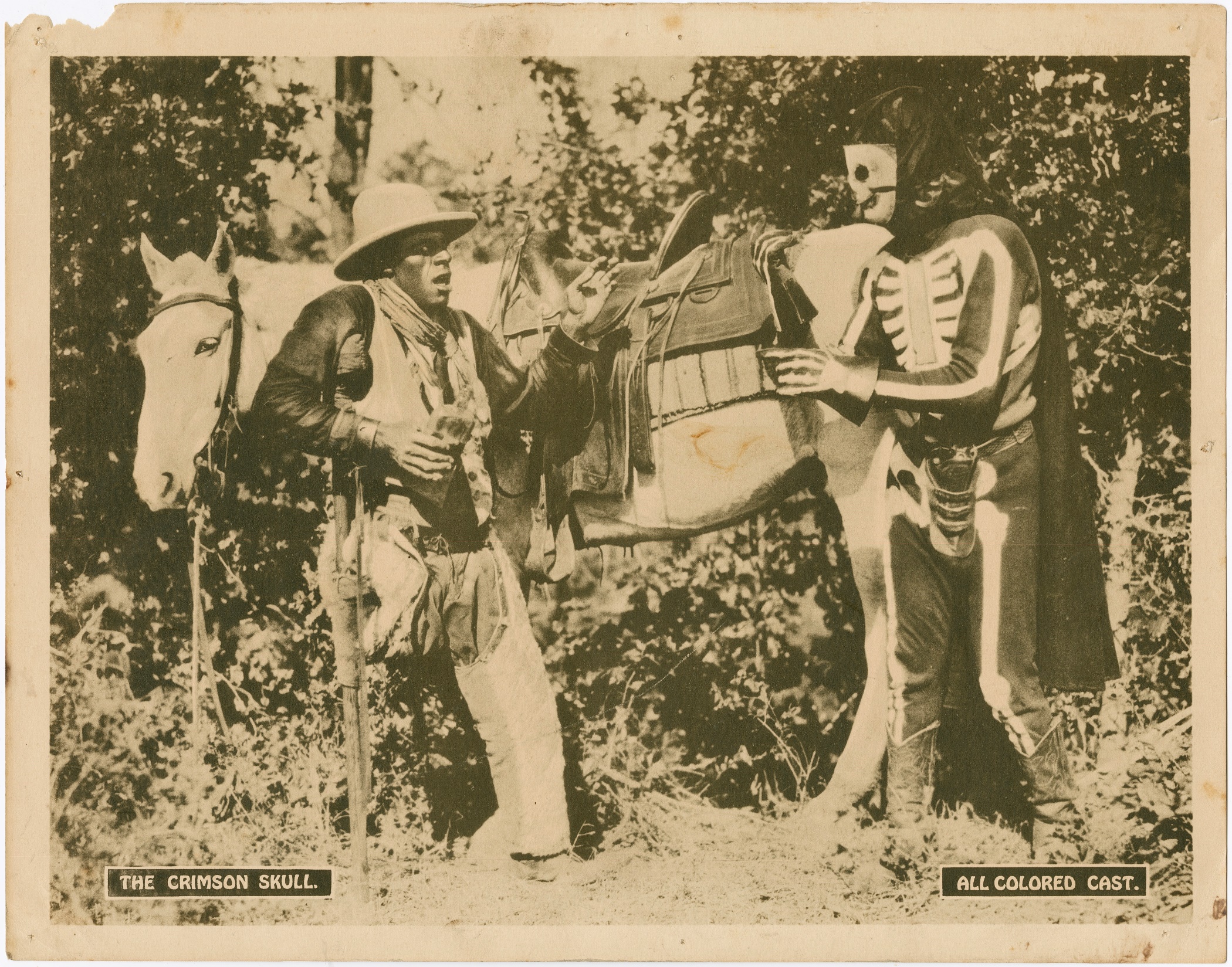 Black Film Center/Archive
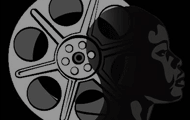 Accessing material
Full collection digitized from 2015-2018 as part of an NEH grant
Accessible through Archives Online at IU (minus films):http://purl.dlib.indiana.edu/iudl/findingaids/bfca/VAC1152
Films accessible online (YouTube, Library of Congress) or through screening appointments at the BFC/A
Black Film Center/Archive
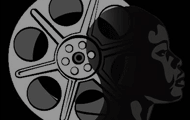 Rules for Working with Materials
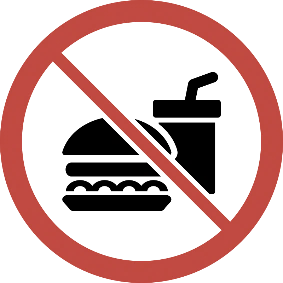 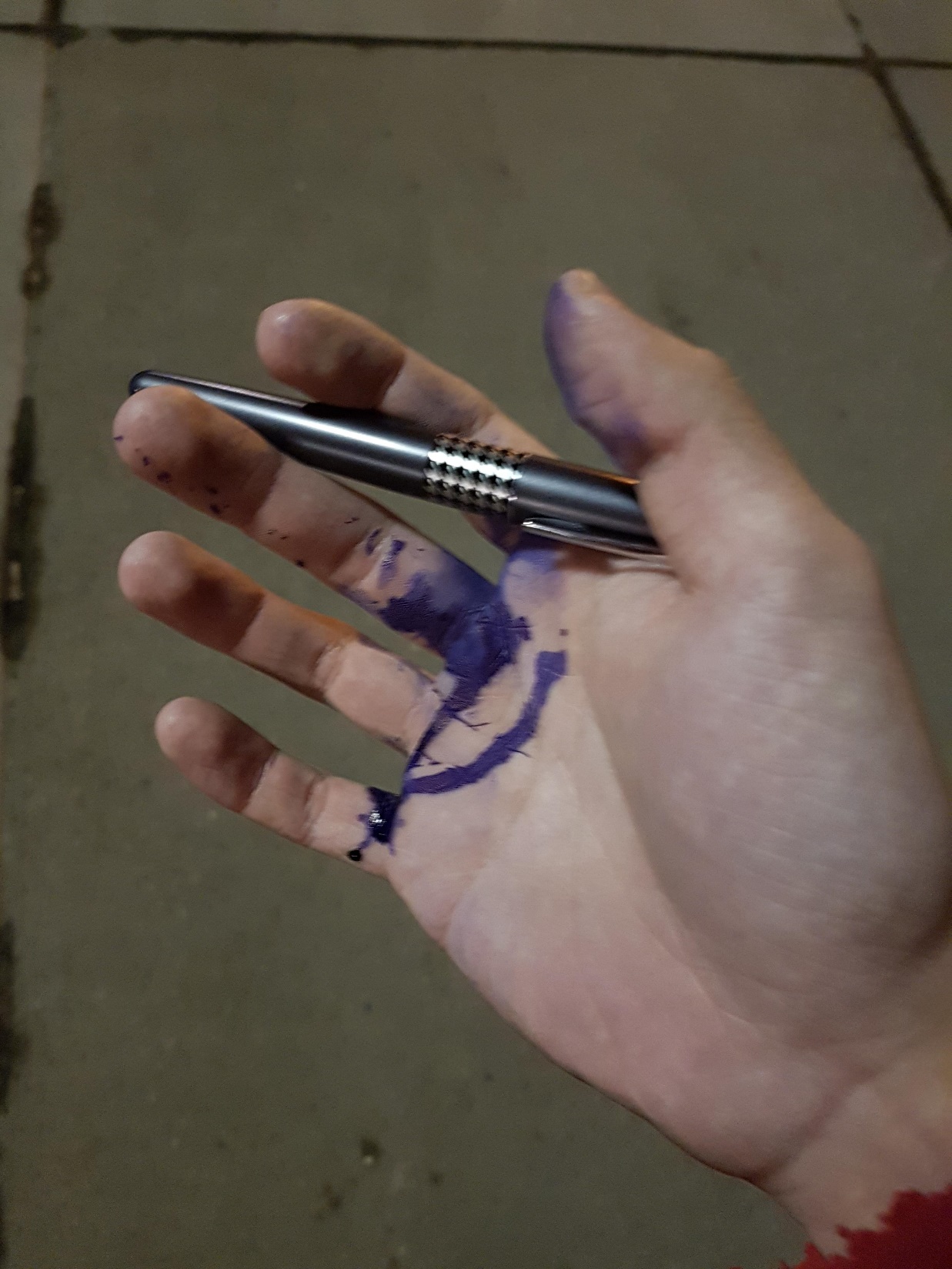 No food, beverages, or bags outside this room
No pens allowed (Pencils available at front desk)
DO NOT handle the materials without asking me
You may take photos for later reference
DO be curious and ask questions
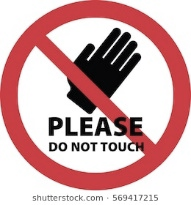 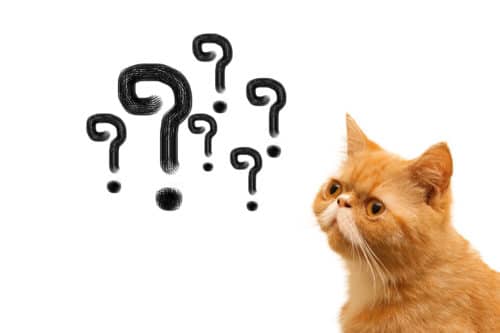 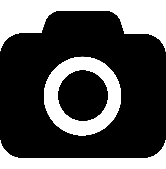 Black Film Center/Archive
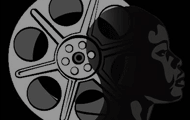 Richard E. Norman and Racefilmmaking
Ronda L. Sewald, Archivist
rsewald@Indiana.edu
Wells Library, Rm. 044
Appointments: M-F @ 9-4:30